В.Берестов «Хитрые грибы»
Урок литературного чтения 
2 класс
УМК «Школа России»
Боровлёва В.В.
  МБОУ СОШ №10
  г. Воронеж
Картины осени
Осенний лес
Красив лес осенью
Грибы- это не растения. Существуют около ста тысяч видов грибов.
Молодые ребята
Все рядком да рядком
Вокруг стола сели
Да шляпы надели.
опята
Под осиною ребятки
Бегают – играют в прятки,
Где один покажется –
Там и другой окажется.
подосиновики
Бежала лисица
К речке напиться,
Где махнула хвостом – 
Там вырос гриб
Под кустом:
Лисичкина сестрёнка
В оранжевой юбчонке.
лисички
В белом парике
Да в белом пиджаке,
В шляпке ярко- красной,
Красивой да опасной.
Кто его с собой возьмёт – 
Тот и горюшка хлебнёт.
мухомор
Шустрые ребятки
Натянули шляпки,
Шляпки на подкладке,
Скользкие да гладкие.
маслята
Грозный стройный пан,
Владыка всем грибам,
Ему не знакома грусть,
Его называют…
груздь
В бурой кепке
Белый крепыш,
Плечи расставил,
Ножки расставил,
В землю врос:
Кто б увидел – 
С собой унёс.
боровик
В белой шляпке
Красная дама.
Смотрит свысока –
Ручки в бока,
Богата и важна,
Да никому не нужна.
поганка
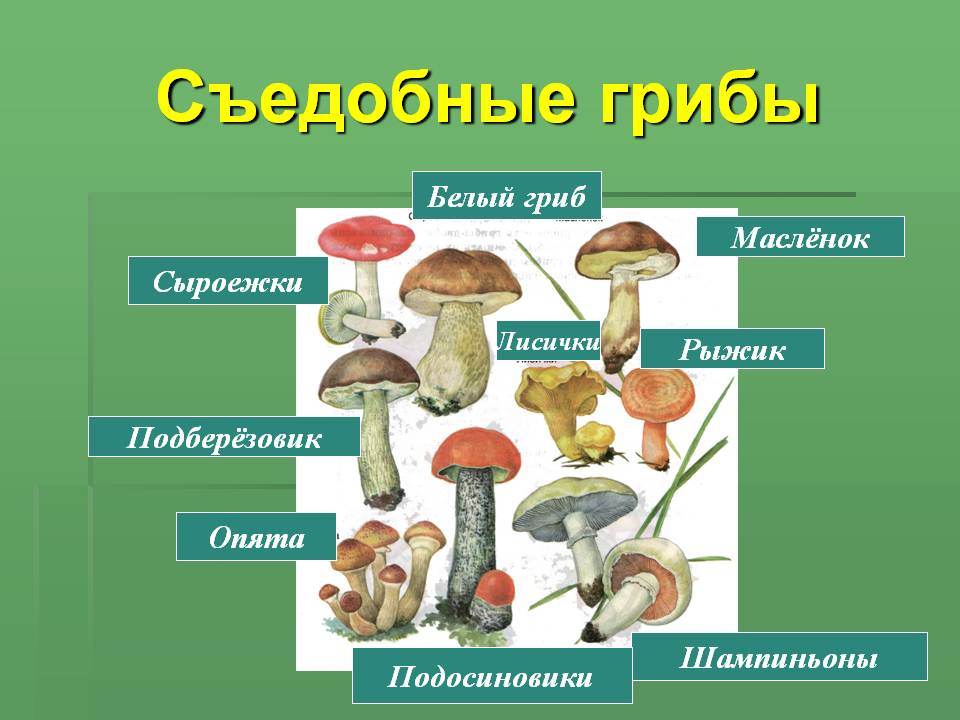